資料の調べ方
ヒストグラム
(資料の見方)
最頻値
平均値
㉘
⑤
⑯
㉗
㉕
⑦
㉒
⑬
㉓
㉔
⑱
②
⑧
㉖
③
④
⑮
⑪
㉑
①
⑫
⑳
⑥
⑲
⑨
⑰
⑭
⑩
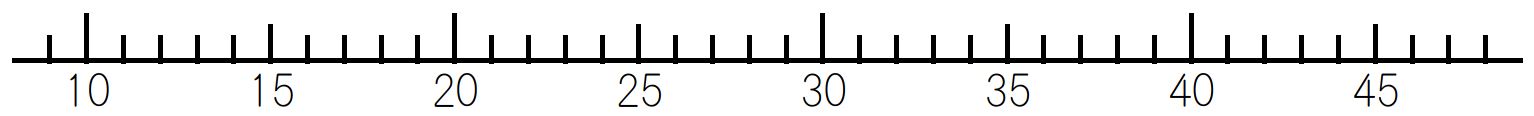 中央値
Copyright(C) どらニャンドリル All Rights Reserved.
資料
スポーツテスト
私の運動能力はどれくらいかな
ソフトボール投げ
17m  19m  23m  24m  26m  28m  31m  34m  38m  40m
？
私は17ｍより記録がいいからクラスで
よく投げるほうだ
私は　　　　　　より記録がいいからクラスでよく投げるほうだ
投げる能力が，すぐれている　といえるのは　どんなとき？
読めるかな
だい　 ひょう　   ち
代表値
へい 　 きん　   ち
ちゅう     おう　    ち
さい 　 ひん　   ち
平均値
中央値
最頻値
そのことがよくできる人
代表
＝
＝
代表値
一番いい値
算数で言う代表値とは
算数で言う代表値とは
テストの点数
65　72　82　93　98
一番いい値
代表値
＝
算数で言う代表値とは
とくちょう
資料の特徴を表す値
代表値
＝
（ふつうの値　標準の値）
65　72　82　93　98
代表値
代表値
＝
一番いい値
算数で言う代表値とは
代表値
とくちょう
＝
資料の特徴を表す値
（ふつうの値　標準の値）
代表値は
65　72　82　93　98
(65＋72＋82＋93＋98)÷5=82
へいきんち
平均値
これは
算数で言う代表値には
へいきんち
ちゅうおうち
さいひんち
中央値
最頻値
平均値
がある
（ふつう　標準）
グループの「資料の特徴」
　　　　　　　　　　　　を表す数値を
だいひょうち
「代表値」
といいます。
一番よく使われるのが
　　　　　　　　　　　　
　　　　　　　　　　　　です。
へいきん
平均値
算数で言う代表値
へいきんち
ちゅうおうち
さいひんち
中央値
最頻値
平均値
ちゅうおうち
さいひんち
中央値
最頻値　とは
へいきんち
平均値
どらニャン保育園　さくら組とばら組で体重測定をしました。
平均値をだしてみましょう。
さくら組　7人
13　19　14　16　15　18　17
単位kg
ばら組　　7人
13　18　15　16　15　19　37
単位kg
それぞれの組の平均値は
さくら組　7人
単位kg
（ 13＋19＋14＋16＋15＋18＋17 ）÷7＝16
ばら組　　7人
単位kg
（ 13＋18＋15＋16＋15＋19＋37 ）÷7＝19
さくら組
ばら組
平均値　16kg
平均値　19kg
へいきんち
平均値
13　14　15　16　17　18　19
さくら組
さくら組の平均値　16kg
「16kgのさくらちゃんは，平均だ。
　さくらちゃんは，ふつうだ　標準だ。」
さくら組は16kgが平均値で　これは

　　さくら組の「代表値」と言える。
へいきんち
平均値
13　15　15　16　18　19  37
ばら組
ばら組の平均値　19kg
「19kgの ばらちゃんは　平均だ。でも・・・
「7人中　後ろから2番目だ。？」
平均値 19kgは　ばら組の「代表値」と言えない！
ばら組の中に
大きくはずれた値　37
があるからだ。
こんなときは　平均値＝代表値 と言えない
へいきんち
平均値
13　15　15　16　18　19  37
13　14　15　16　17　18　19
さくら組の平均値　16kg
ばら組の平均値　19kg
「16kgの私は，平均だ。私は，ふつうだ。」
さくら組
さくら組は16kgが平均値で「ふつう」を表す「代表値」と言える。
「19kgの私は　平均だ。でも・・・
ばら組
「後ろから2番目だ。？」
ばら組の平均値 19kgは「ふつう」「代表値」と言えない。
ばら組の中に　37という大きく外れた値があるからだ。
こんなとき・・・！
ばら組の19kgは，平均値だけど
　　　　　「代表値」と言えない！
ばら組
13　15　15　16　18　19　37
ばら組で　　「代表値」　と言える値は
　　　　・・・これだ！
どれ　教えて
ばら組
13　15　15　16　18　19　37
「代表値」はこれにすればいい！
こんなとき　わたしなら　こうする！
こんなとき　わたしなら　こうする！
ばら組
13　15　15　16　18　19　37
「代表値」は
16
①
順に並べた真ん中の数値
15
②
何回も出てきた数値
16
③
外れた数値37をはぶいて平均した数値
④
一番大きな数値と一番小さな数値をはぶいて
　　　　　平均した数値
16.6
ここでは，①と②について学習していきます。
③と④は　平均の出し方で中学校で学びます。
ばら組で「代表値」と言える
値は・・・　　　　　　　これだ！
13　15　15　16　18　19  37
どうして
はずれた数 37のえいきょうを受けない
　　　　　真ん中の数値だから
これを「中央値」というんだ
「中央値」中央だから
順に並べた
　　　　　真ん中の数値だね
7人の真ん中は　前から4番目
13　14　15　16　17　18　19
さくら組の中央値　16kg
「中央値」
13　15　15　16　18　19　37
ばら組の中央値　16kg
ちゅうおうち
順にならべた真ん中の数値
「中央値」
奇数のときはいいけど 偶数のときは ２つあるよ
「中央値」
奇数個　10 11 12 13 14 15 16
偶数個　10 11 12 13 14 15 16 17
（14+13）÷2＝13.5
偶数のとき　真ん中の2つの数の平均が
　　　　　　　「中央値」
ちゅうおうち
順にならべた真ん中の数値だね
「中央値」
個数が偶数のとき
8人の真ん中は　4番目と5番目だから
4番目と5番目の平均にします。
13　14　15　16　17　18　19　20
4番目と5番目の平均
（16+17）÷２＝16.5・・・中央値
13　15　15　16　18　19　20　37
4番目と5番目の平均
（16+18）÷２＝17・・・中央値
グループの「ふつう」あるいは「標準」を表す数値を「代表値」と呼びます。
一番よく使われるのが平均です。
大きく外れた値があると 平均値は 代表値と言えない場合も出てきます。
そこで　中央値　が代表値として使われます。
ソフトボールのデータにもどると
ソフトボール投げ最高記録
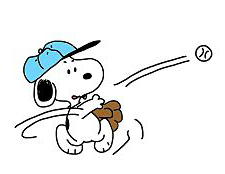 群馬県新里東小学校6年
野中駿哉君　91.55ｍ　
2015年県記録会公式記録
のなか　　しゅんや
野中君が6年1組に転校してくると，
ソフトボールの平均は　どうなる・・・
ソフトボール投げ
17m  19m  23m  24m  26m  28m  31m  34m  38m  40m
このクラスの平均28ｍ
このクラスに　91.55ｍの野中君が転校してきました。
このクラスに野中君が入ると
37ｍ
平均値
さて，平均は？
大きく外れた値があると 平均値は 代表値と言えない場合が出てきます。
わな
「平均の罠」
これを
といいます。
大きく外れた値があるときは，
平均値より 中央値を 
代表値として見た方がいいね。
さいひんち
へいきんち　　　ちゅうおうち
最頻値
平均値　中央値
頻（ひん）の意味
何度も　何回も
平均値・中央値のほかの代表値には，
最頻値と呼ばれるものがあります。
12　13　14　15　15　16　16　16　17　18　18　19　20　21　45
いちばん何回もでてきた数値は　16
さいひんち
最頻値は　16　です。
さいひんち
頻（ひん）の意味
何度も　何回も
最頻値
12　13　14　15　15　16　17　17　17　18　18　19　20　21　45
いちばん何回もでてきた数値は　17　　
最頻値は　17です。
12　12　14　15　15　16　16　17　18　18　19　20　21　45
こうなると最頻値は1つに決まらない
データが少ないと決まらないことが多い
最頻値は　たくさんのデータがないと
代表値として使えない
左右ほぼ同じ分布
平均値　中央値　最頻値
ほぼ　同じ
平均値
中央値
最頻値
分布がかたよっているとき　外れた値があるとき
平均値だけでみていくのは危険
中央値や最頻値もみてみよう
平均値
中央値
最頻値
代表値
へいきんち
ちゅうおうち
さいひんち
中央値
平均値
最頻値
目的に合わせて上手に使おう
Copyright(C) どらニャンドリル All Rights Reserved.
うちのワンコたち
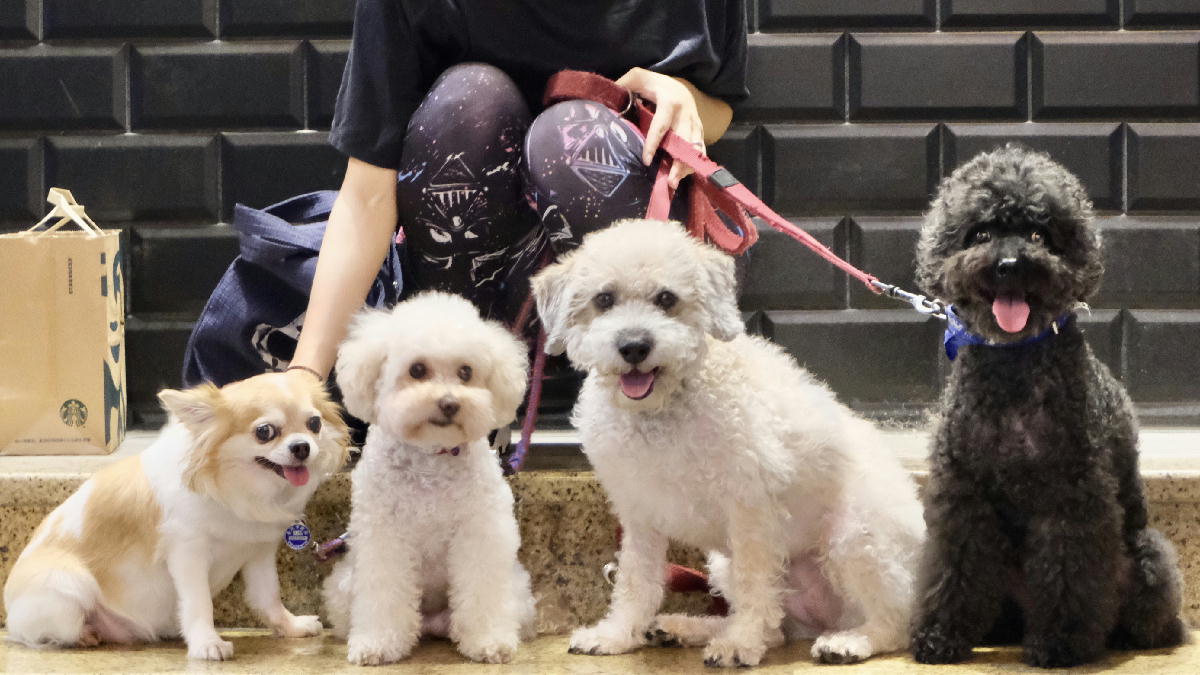 マメ
リュック
アイン
コテツ
つづきへ
さあでかけよう
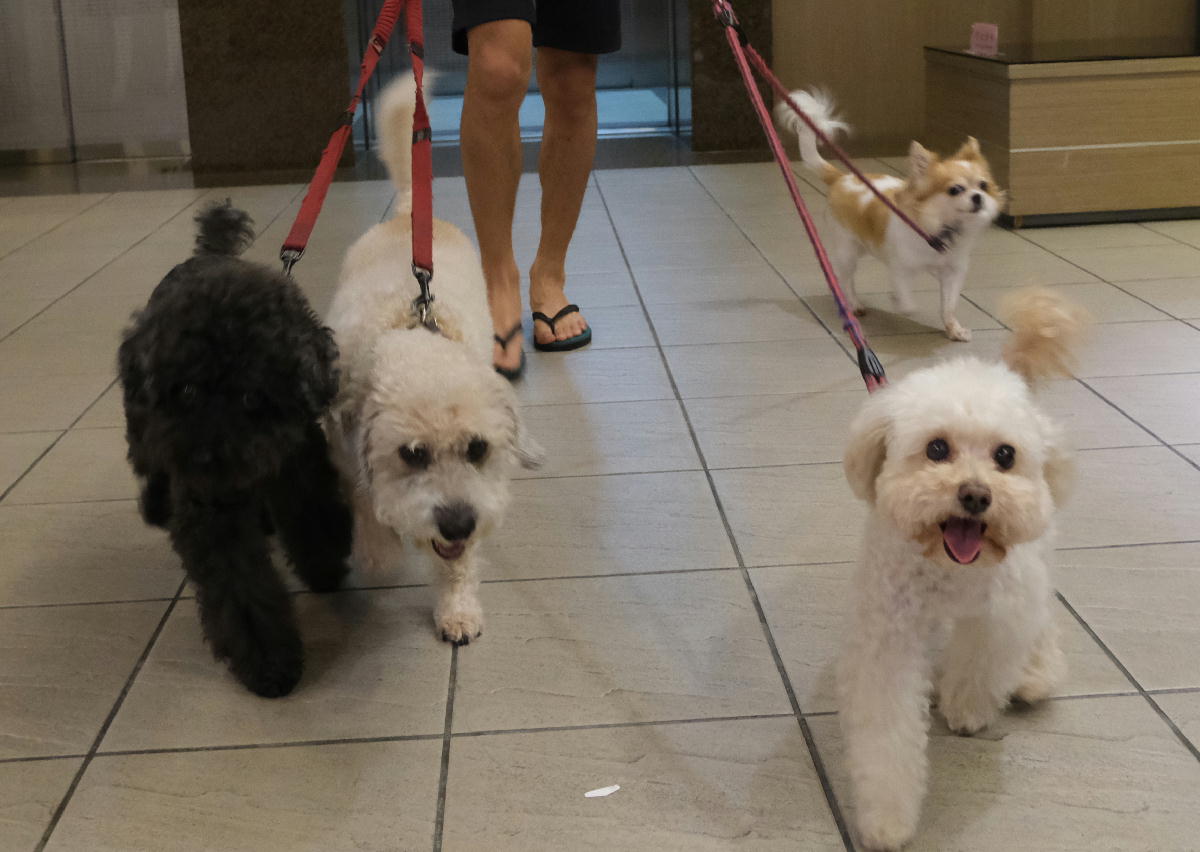 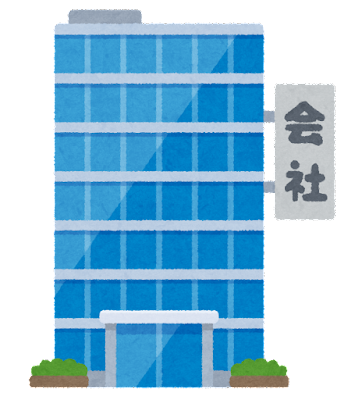 どの会社に就職しようかな？
お姫様のマメなら
「そりゃーお給料が高いほうよ！」
くいしんぼうのリュックなら
「周りにおいしいレストランのある会社だよ」
思慮深い賢いアインなら
「いくつもの会社研究してからね」
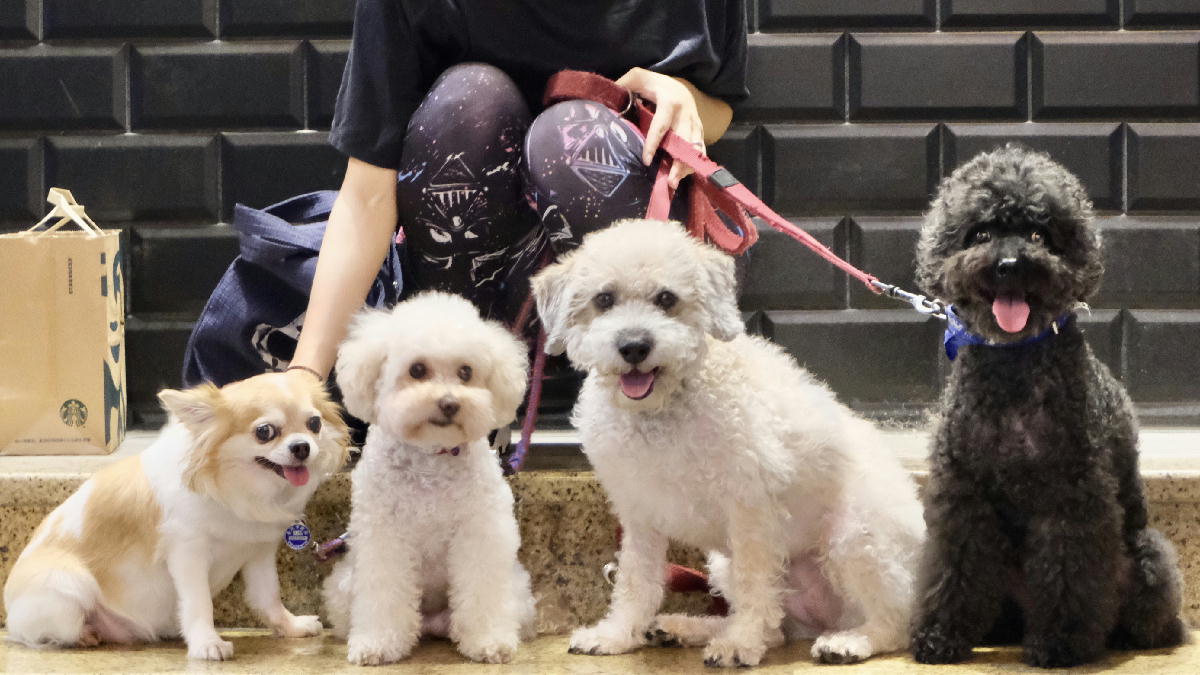 人懐っこいコテツなら　
「人間関係のいい優しい人のいる
　　　　　　　　　　　会社がいいな」
あなたなら どうする
ゲームクリエーターになった漣くん
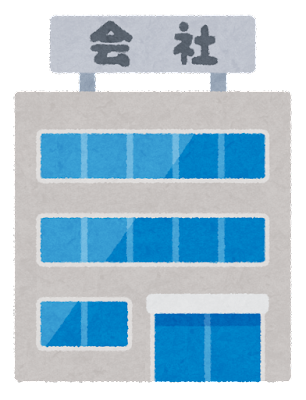 漣くんは会社選びをしています。
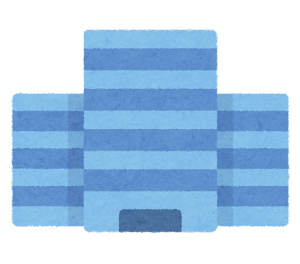 ここにしようかな
こっちにしようかな
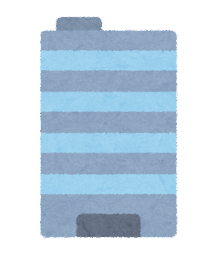 こっちの会社　給料がとてもいいな
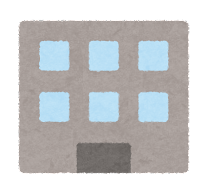 株式会社タヌキーにしようかな
あなたなら どうする
どちらの会社を選ぶ？
差は　50万円
１か月の給料の平均
120万円
株式会社タヌキーの１か月平均給料
Aさん
Bさん
Cさん
Dさん
社長Eさん
10万円
15万円
25万円
30万円
520万円
会社を給料平均だけで選ぶ？
70万円
株式会社パンダーの１か月平均給料
社長PEさん
PAさん
PBさん
PCさん
PDさん
40万円
50万円
60万円
70万円
130万円
へいきんち
ちゅうおうち
さいひんち
中央値
平均値
最頻値
最頻値だけ
平均だけ
中央値だけ
〇〇だけで考えるのやめて
目的に合わせて上手に使おう